Vocab Week 6
H-L
Houselights
lights that illuminate the auditorium of a theater; all the lights in the auditorium except the “exit” lights. These lights usually dim and are controlled from the light booth
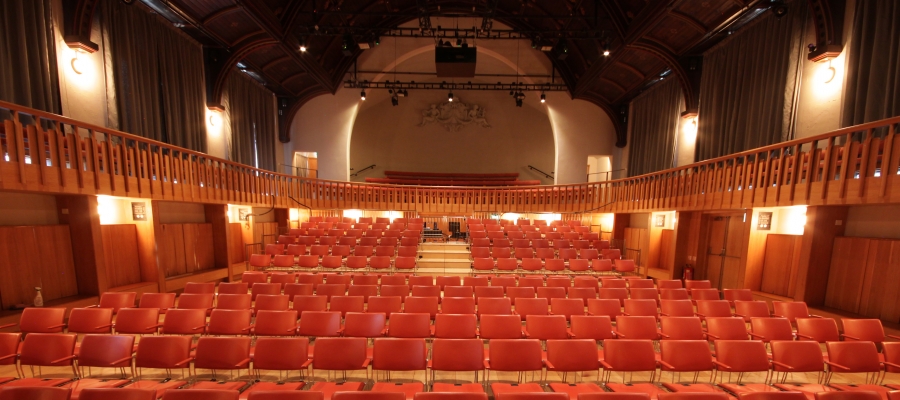 Improvise (Improv)
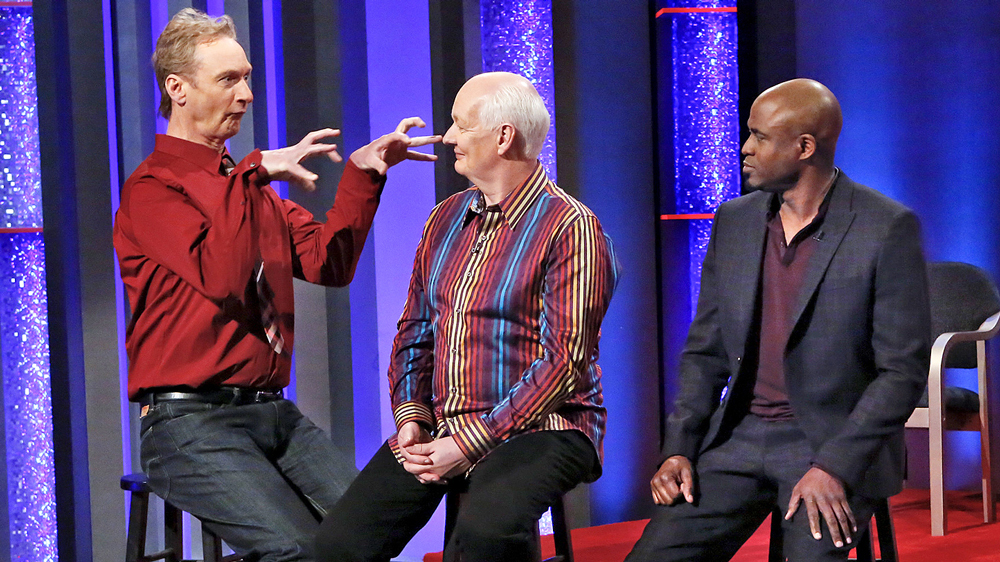 to ad lib or invent dialogue not in the script
Instincts
the feeling an actor has to perform a movement or reaction
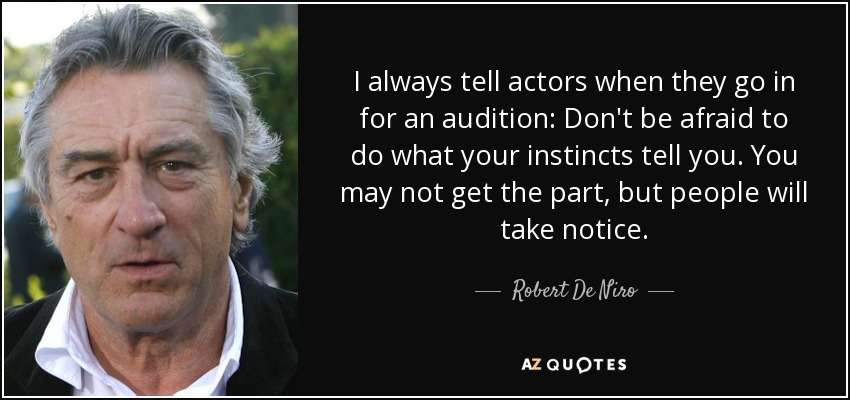 https://www.youtube.com/watch?v=z67edNpn1zs
Intermission
intervals between the acts or scenes allowing for set changes, costume change, etc. Usually 10-15 minutes.
https://www.youtube.com/watch?v=lPseOafBEo0
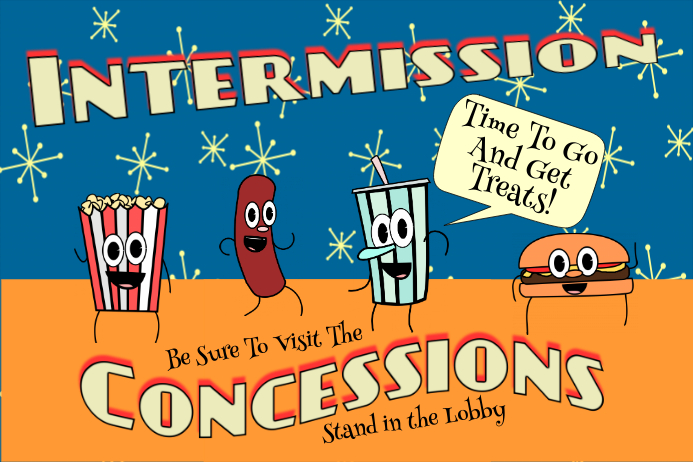 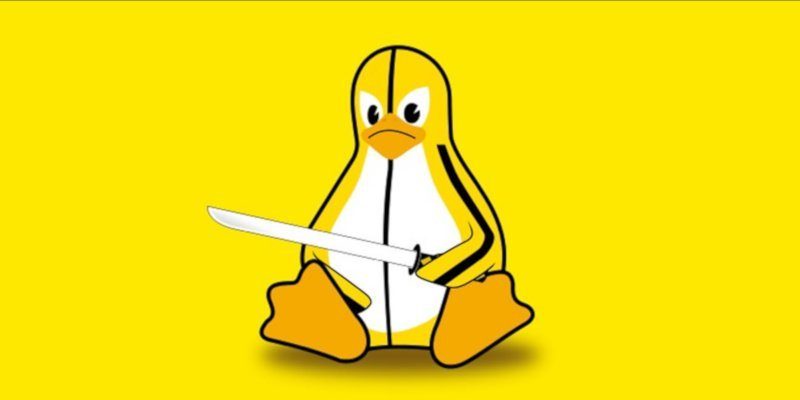 Kill
to remove a prop or set piece permanently from the show
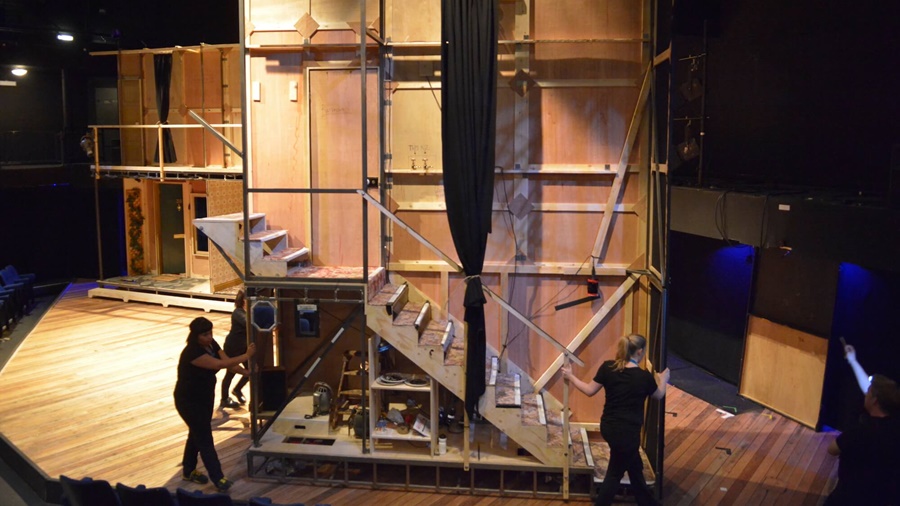 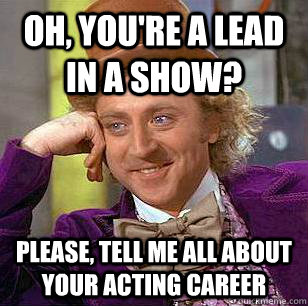 Lead
the starring role in a performance or the head of a crew
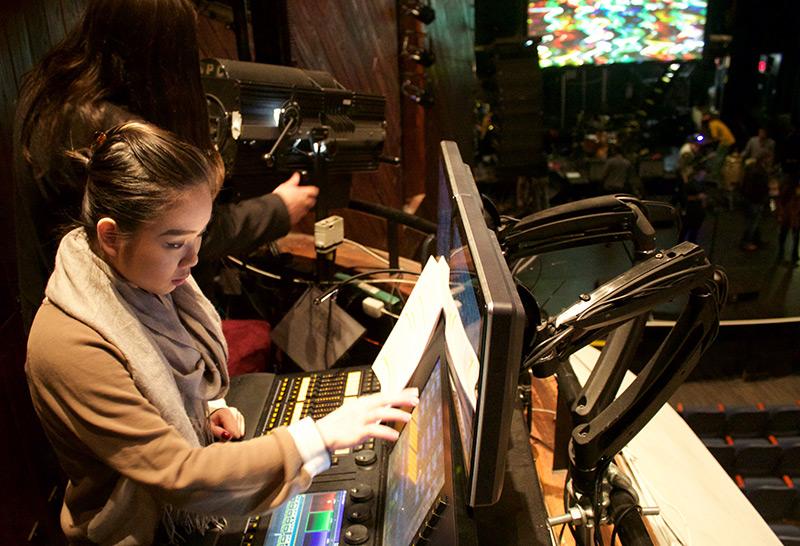 Legs
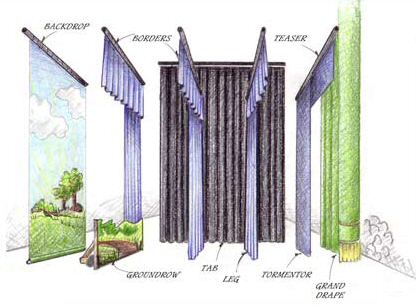 tall, narrow stage drapes that are used to mask the wings on either side of the stage.
Levels
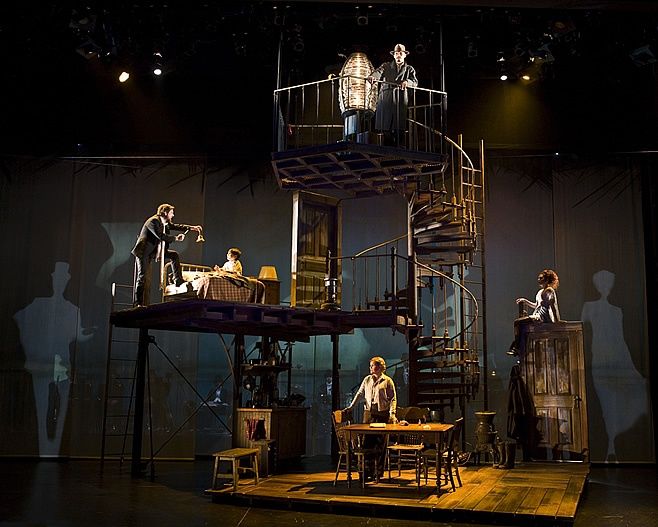 steps, platforms etc., that raise the actor from the stage, or when an actor sits or kneels
Line Rehearsals
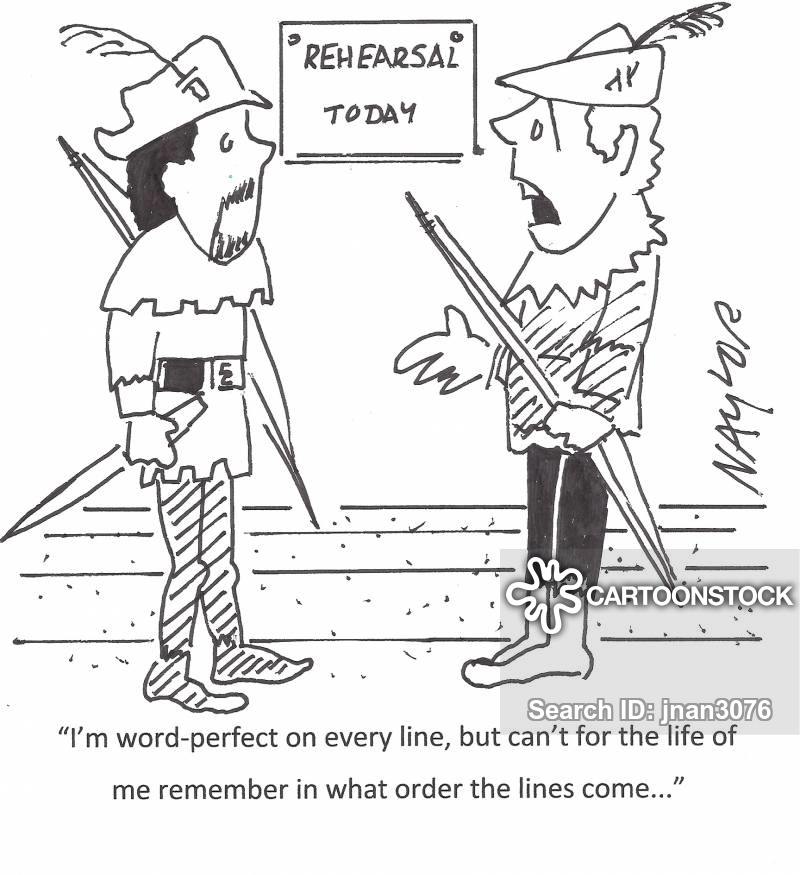 actors are expected to be “off book” and line perfect when these rehearsals are called.
Load in/out
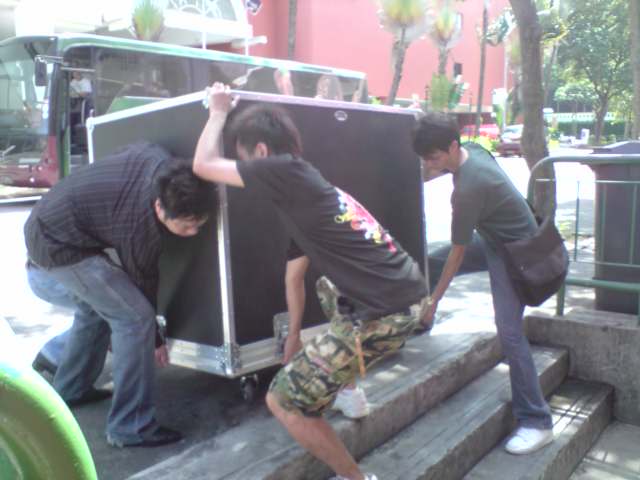 the moving in or out of the set for performances
https://www.youtube.com/watch?v=bPp9uFNX7h0